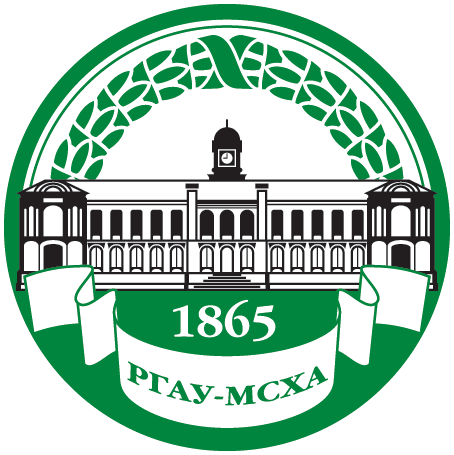 Дисциплины и компетенции направленности (профиля) «Маркетинг» направления «Менеджмент» в учебных планах ФГОС ВО 3++ в аграрных вузах
Надежда Суркова (Акканина),
к.э.н, доцент, зав.кафедрой маркетинга, 
Институт экономики и управления АПК,
РГАУ – МСХА имени К.А. Тимирязева, 
член комитета по маркетингу МАОФЭО
Условия и ограничения
Сопряжение ФГОС и ПООП с Профессиональными стандартами
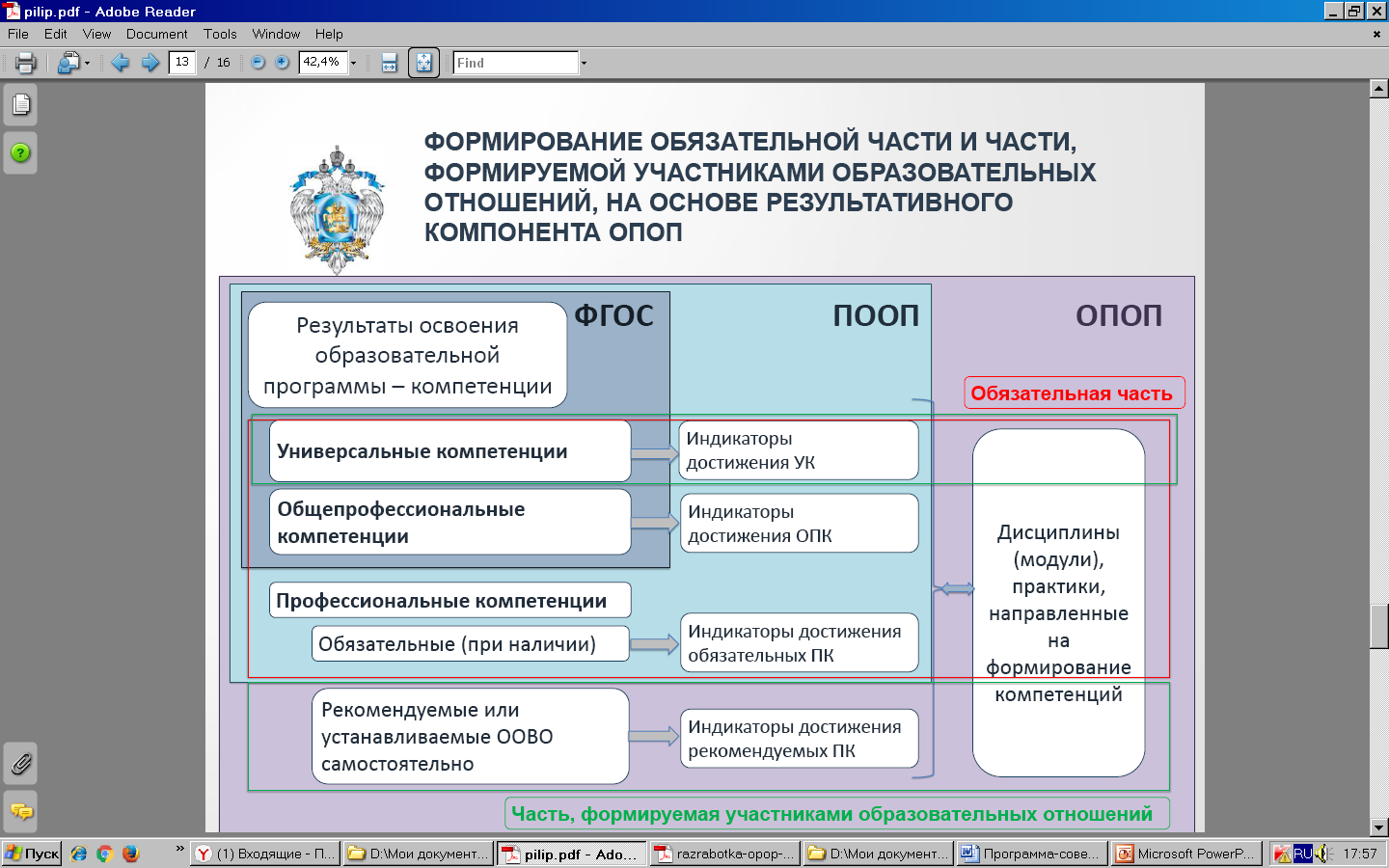 Условия и ограничения
Сопряжение ФГОС и ПООП с Профессиональными стандартами
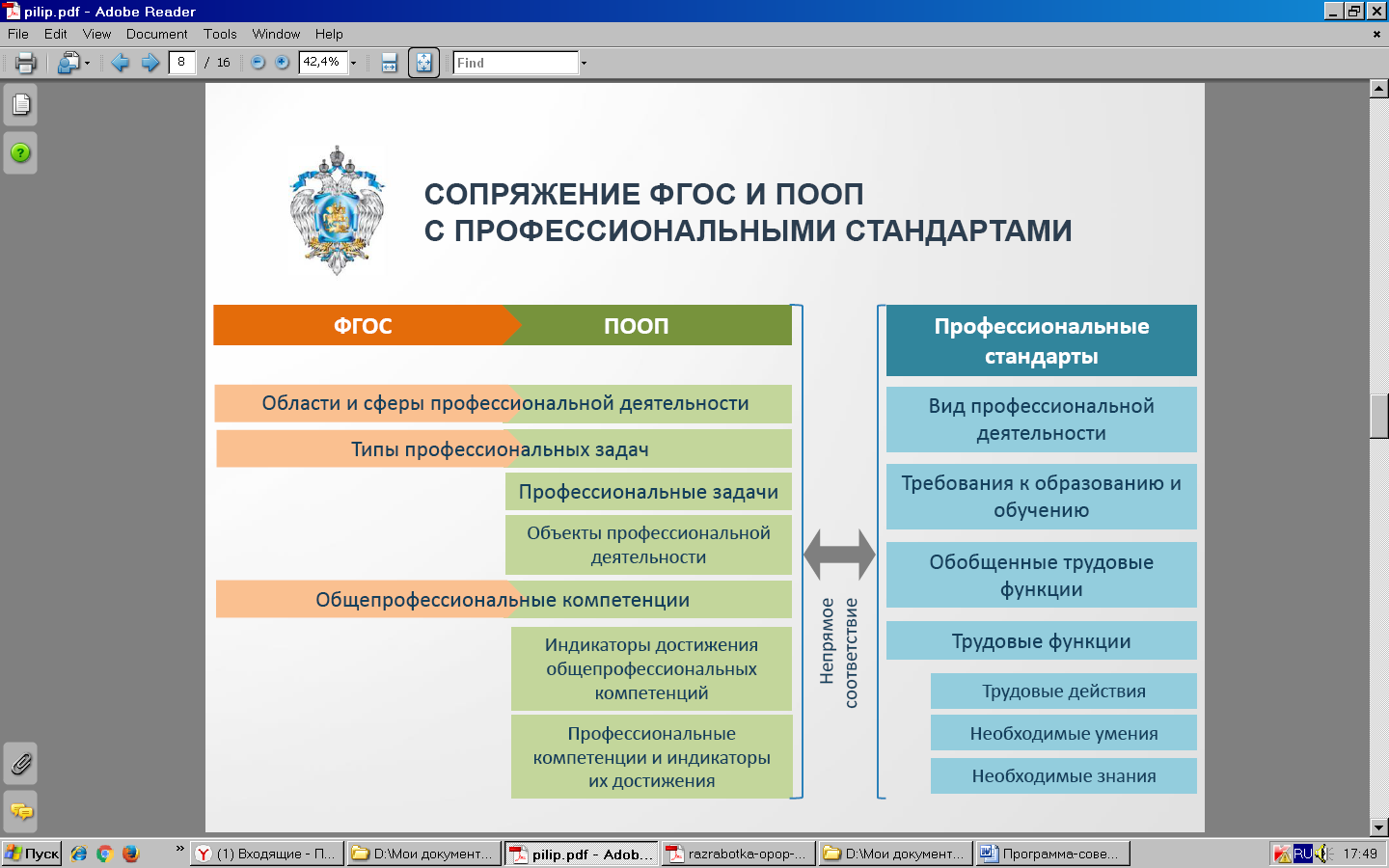 Условия и ограничения
По ФГОС ВО 3++ 38.03.02  Менеджмент
п. 1.11 устанавливает области профессиональной деятельности (по Реестру Минтруда), а также содержит уточнение, что «…выпускники могут осуществлять свою деятельность в других областях профессиональной деятельности… при условии соответствия уровня их образования и полученных компетенций требованиям к квалификации работника»;

п. 3.5 устанавливает,  что Организация:
включает в программу все обязательные ПК (при наличии),
вправе включить одну или несколько рекомендуемых (в ПООП) ПК,
включает определяемые самостоятельно одну или несколько ПК, исходя из направленности (профиля) программы бакалавриата, на основе профессиональных стандартов и/или на основе анализа требований рынка труда 
при определении ПК берет ПС из указанных в Приложении к ФГОС или иных ПС из реестра Минтруда
из ПС выделяет одну или несколько ОТФ для соответствующего уровня квалификации. ОТФ может быть выделена полностью или частично;

п. 3.6 совокупность компетенций должна обеспечить способность осуществлять профессиональную деятельность не менее, чем в одной области (сфере) (п.1.11) и решать задачи профессиональной деятельности не менее, чем одного типа
Условия и ограничения
По ФГОС ВО 3++ 38.03.02  Менеджмент
Области профессиональной деятельности:
01 Образование и наука
06. Связь, информационные и коммуникационные технологии
08. Финансы и экономика
25. Ракетно-космическая промышленность
28. Производство машин и оборудования
31. Авиастроение
40. Сквозные виды профессиональной деятельности в промышленности
Профессиональные компетенции направленности «Маркетинг»
Вариант 1
Профессиональный стандарт 
08.035 «Маркетолог» 
Регистрационный №1143, утвержден Приказом Минтруда и соцзащиты 04.06.2018 № 3664
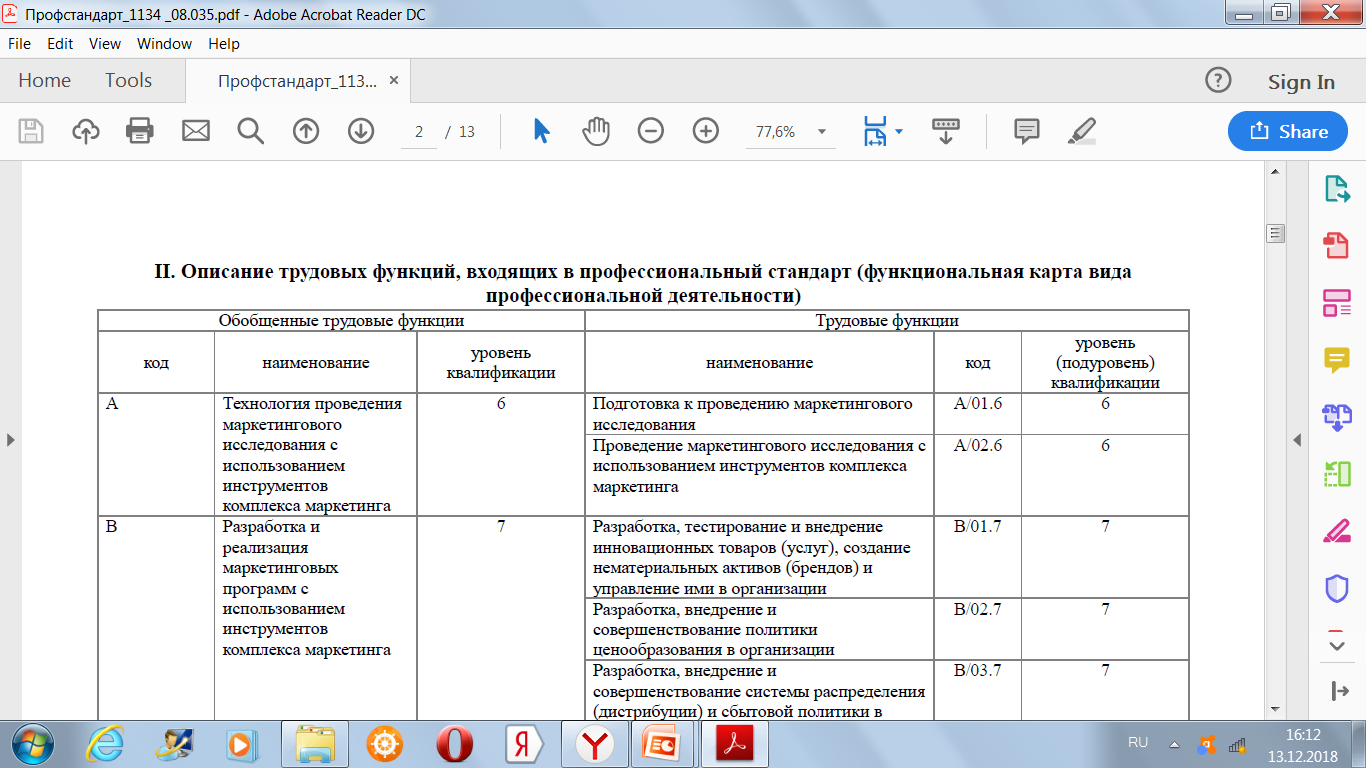 !
Профессиональные компетенции направленности «Маркетинг»
Вариант 1
На основании Профессионального стандарта 
08.035 «Маркетолог»
Технология проведения маркетингового исследования с использованием инструментов комплекса маркетинга
ОТФ (А)
Способен применять для решения задач профессиональной деятельности технологию проведения маркетингового исследования с использованием инструментов комплекса маркетинга
ПК-1
Индикаторы достижения профессиональных компетенций
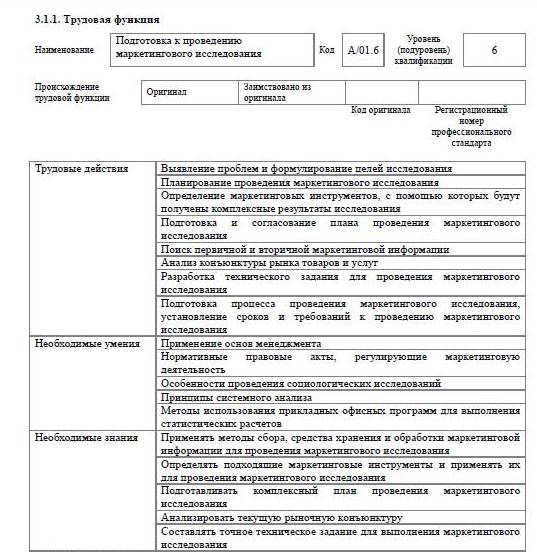 Пример индикаторов достижения профессиональных компетенций
Профессиональные компетенции направленности «Маркетинг»
Вариант 2
На основании Профессионального стандарта 
08.035 «Маркетолог»
Способен осуществлять сбор, обработку и анализ маркетинговой информации для обеспечения управленческих решений в области маркетинга
ПК-1
Способен разрабатывать обоснованные предложения по повышению эффективности использования инструментов комплекса маркетинга
ПК-2
Пример индикаторов достижения профессиональных компетенций
Пример индикаторов достижения профессиональных компетенций
Проблемы:
Чем больше профилей (= количество ОПОП), тем больше объем работы, документов, методических материалов, ответственности и т.д.

 Профилированные ОПОП лучше «продаются» (наличие профилей дифференцирует предложение)

Профили в «непрофильных» для аграрных вузов направлениях требуют верификации соответствия направления подготовки и сфер(ы) профессиональной деятельности выпускников
Возможные решения:
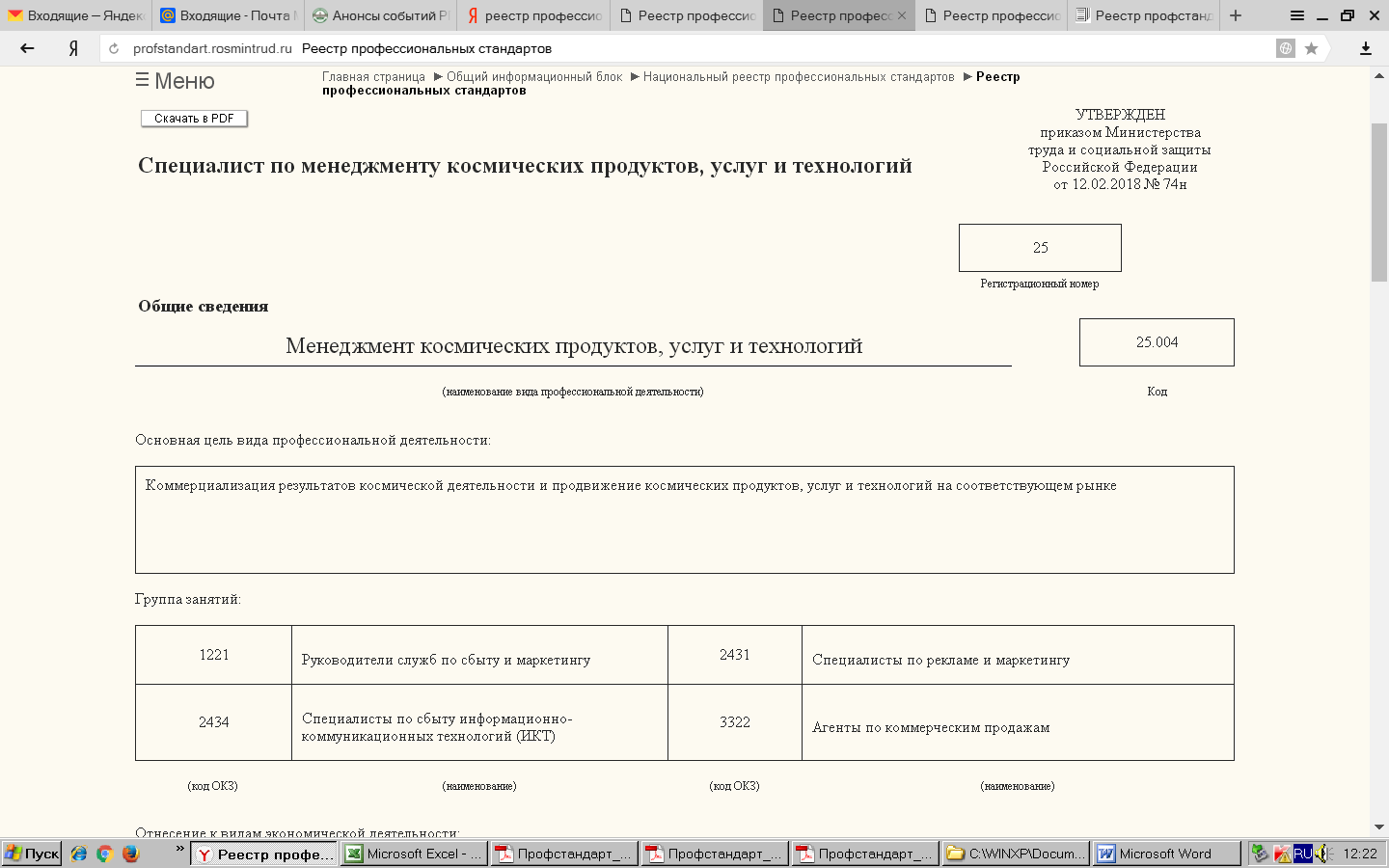 Возможные решения:
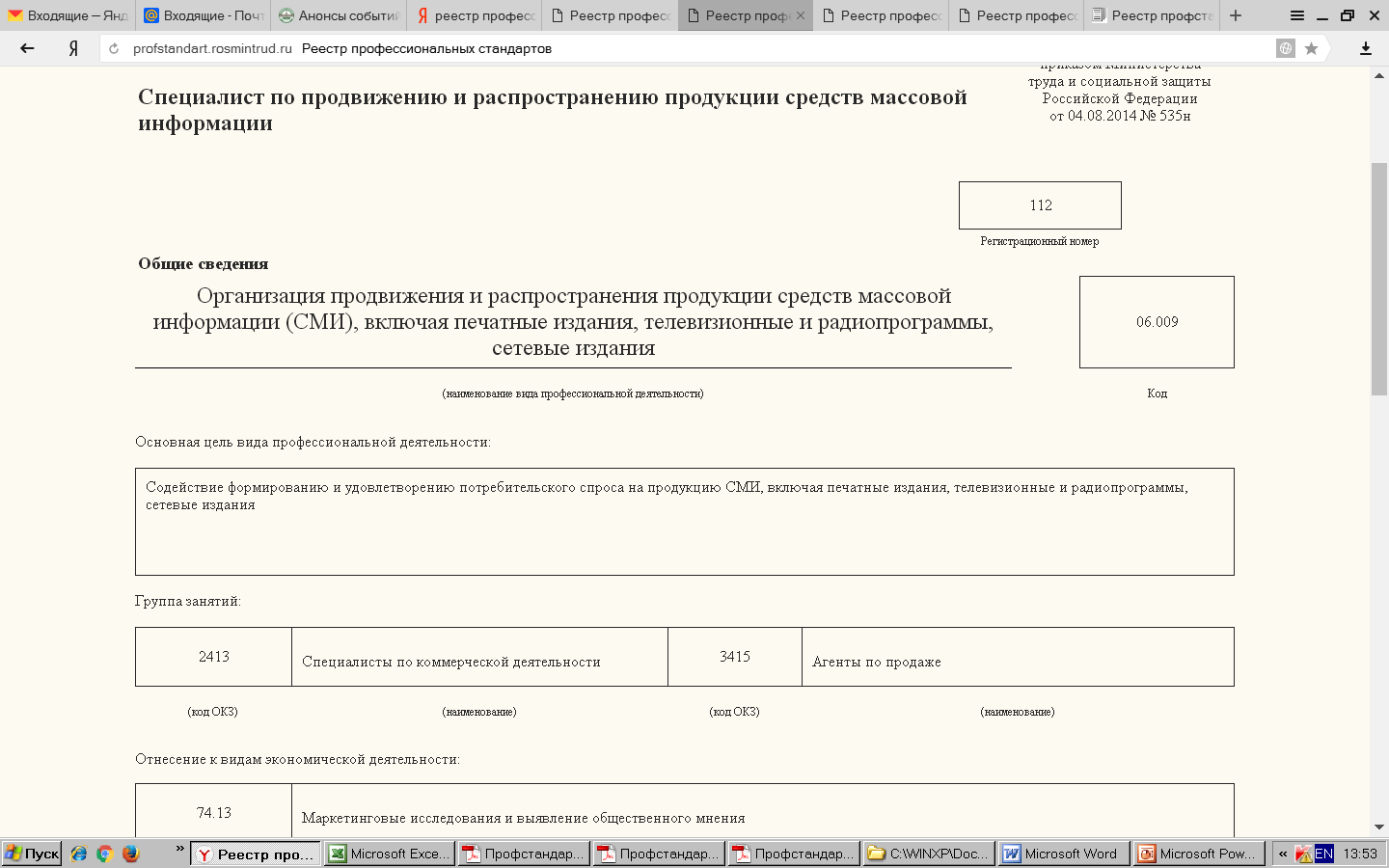 Возможные решения:
Выйти с инициативой разработки профессионального стандарта,  который можно было бы наполнить трудовыми функциями, обеспечивающими организацию и управление хозяйственной деятельностью  экономического субъекта в сельской местности  (например, «Предприниматель в сельском хозяйстве»,  «Фермер»)


Область профессиональной деятельности: 13. Сельское хозяйство